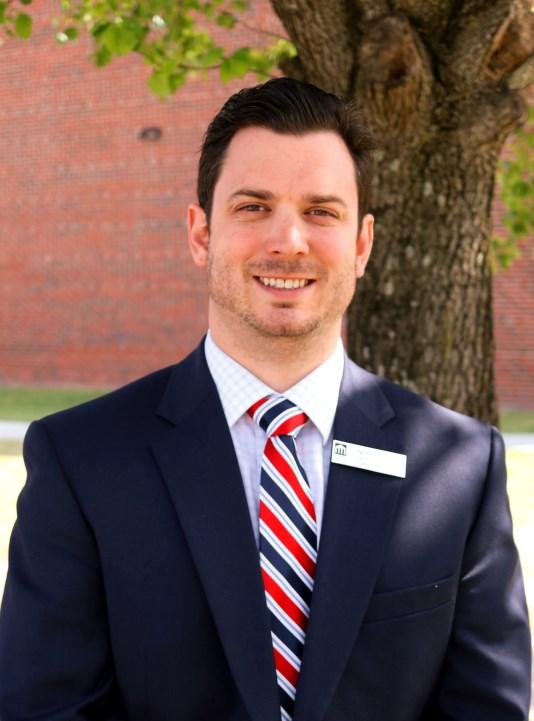 Dr. Nick Vick
Director, Learning Commons and Honors Program
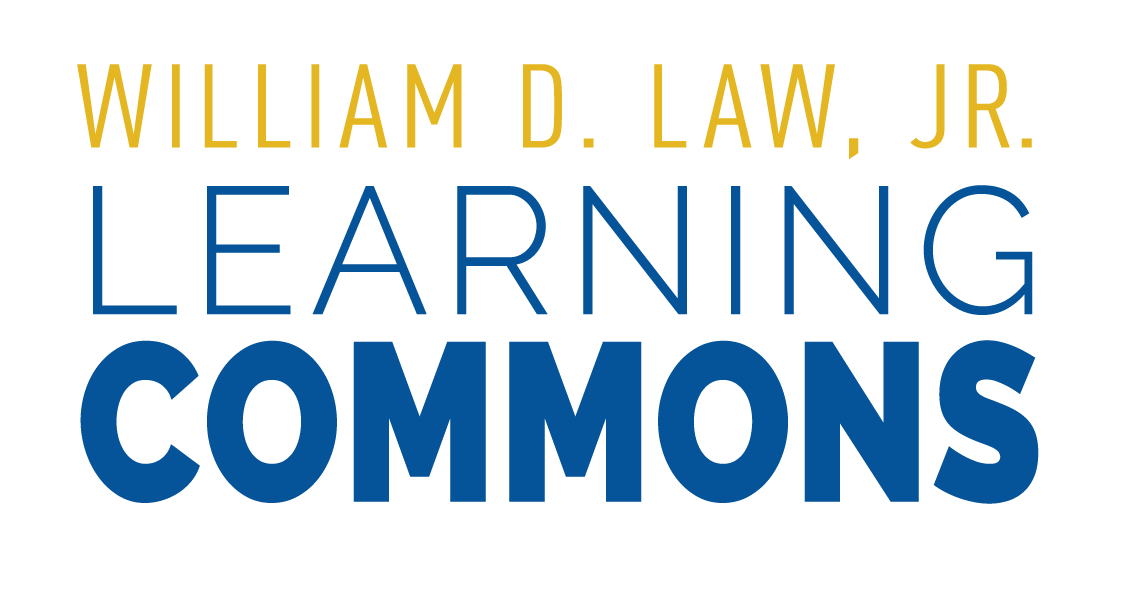 Proactive Outreach
Proactive Outreach
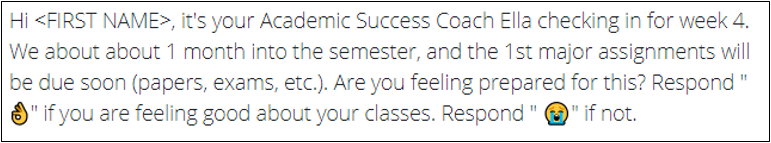 [Speaker Notes: Rationale: Include data to back up your project rationale and any findings you gathered over the year to support this work (Feel free to use another slide to show the data charts, etc...)]
Proactive Outreach
[Speaker Notes: Rationale: Include data to back up your project rationale and any findings you gathered over the year to support this work (Feel free to use another slide to show the data charts, etc...)]
Year in Review
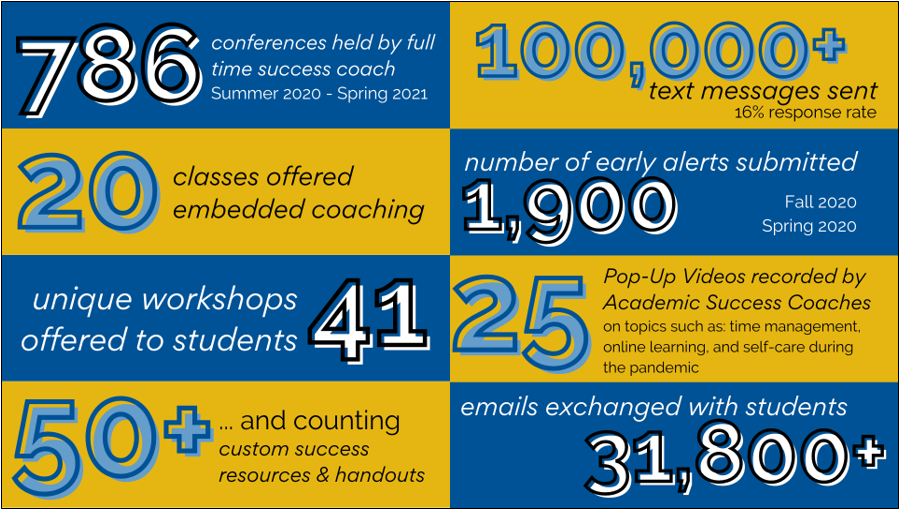 [Speaker Notes: Timeline and Expected Outcomes: What do you hope to learn (or have learned) and see as an result of this work?]